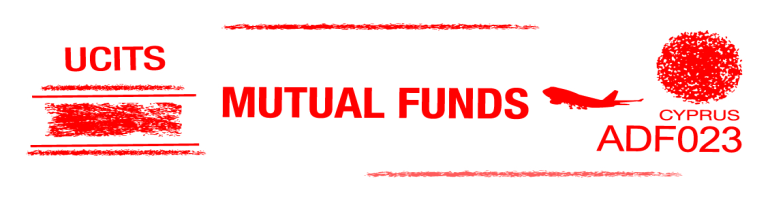 ΕΠΙΤΡΕΠΟΜΕΝΕΣ ΕΠΕΝΔΥΣΕΙΣ ΚΑΙ ΔΙΑΧΕΙΡΙΣΗ ΚΙΝΔΥΝΟΥ
Νομικό πλαίσιο
Επιτρεπόμενες επενδύσεις
Επενδυτικά όρια
Διαχείριση κινδύνου
1
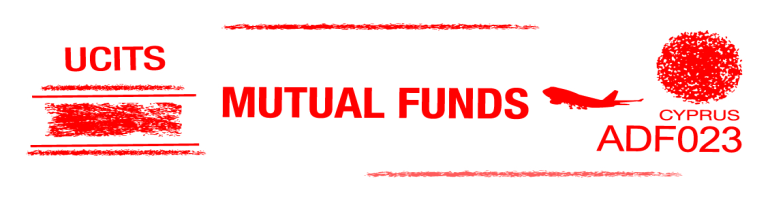 Νομικό πλαίσιο
Κεφάλαιο 3, Υποκεφάλαιο 1, Υποχρεώσεις σχετικά με την επενδυτική πολιτική των ΟΣΕΚΑ (Άρθρα 40-49) του Νόμου
Οδηγία ΟΔ78-2012-13 της Επιτροπής Κεφαλαιαγοράς για τις επιτρεπόμενες μορφές επενδύσεων από τους ΟΣΕΚΑ
Οδηγία ΟΔ78-2012-03 της Επιτροπής Κεφαλαιαγοράς όσον αφορά την οργάνωση, τη δομή και την άσκηση επιχειρηματικής δραστηριότητας των Εταιριών Διαχείρισης, τις συγκρούσεις συμφερόντων και τη διαχείριση κινδύνων στον τομέα της συλλογικής διαχείρισης, καθώς και το περιεχόμενο της συμφωνίας μεταξύ του Θεματοφύλακα και της Εταιρίας Διαχείρισης
2
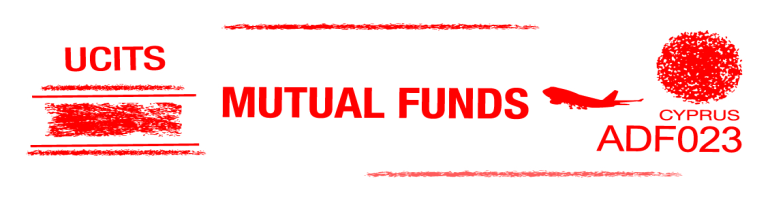 ΕΠΙΤΡΕΠΟΜΕΝΕΣ ΕΠΕΝΔΥΣΕΙΣ
Κινητές αξίες και μέσα χρηματαγοράς που έχουν εισαχθεί ή αποτελούν αντικείμενο διαπραγμάτευσης σε ρυθμιζόμενη αγορά της Δημοκρατίας ή άλλου κράτους μέλους της Ευρωπαϊκής Ένωσης
Κινητές αξίες και μέσα χρηματαγοράς, εισηγμένα σε χρηματιστήριο αξιών τρίτης χώρας (κατάλογος Υπουργού Οικονομικών
Νεοεκδιδόμενες κινητές αξίες (εισαγωγή σε ρυθμιζόμενη αγορά εντός ενός έτους από την έκδοση)
Μερίδια ΟΣΕΚΑ εγκεκριμένων σύμφωνα με την Οδηγία 2009/65/ΕΚ, ή άλλων οργανισμών συλλογικών επενδύσεων
3
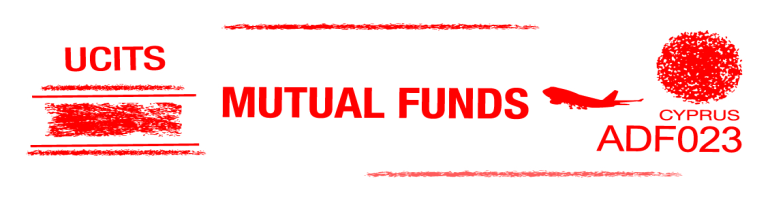 ΕΠΙΤΡΕΠΟΜΕΝΕΣ ΕΠΕΝΔΥΣΕΙΣ
Καταθέσεις σε πιστωτικά ιδρύματα αποδοτέες στους καταθέτες σε πρώτη ζήτηση, ή υποκείμενες σε δικαίωμα ανάληψης, οι οποίες καθίστανται ληξιπρόθεσμες εντός δώδεκα (12) μηνών
Μέσα χρηματαγοράς μη διαπραγματεύσιμα
Παράγωγα χρηματοοικονομικά μέσα 
     ( διαπραγματεύσιμα και έξω-χρηματιστηριακά)
4
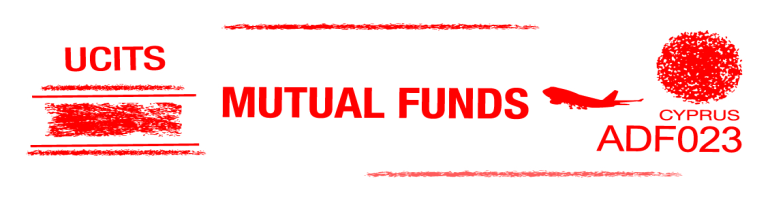 Κινητές Αξίες
Χρηματοοικονομικά μέσα τα οποία πληρούν τα ακόλουθα κριτήρια:
η δυνητική ζημιά που μπορεί να υποστεί ο ΟΣΕΚΑ λόγω της κατοχής των εν λόγω μέσων, περιορίζεται στο ποσό που έχει καταβληθεί γι’ αυτά
η ρευστότητα των εν λόγω μέσων δε θέτει σε κίνδυνο την ικανότητα του ΟΣΕΚΑ να εξαγοράζει τα μερίδια του όταν το ζητήσει ο μεριδιούχος
υπάρχει διαθέσιμη αξιόπιστη αποτίμηση 
υπάρχουν διαθέσιμες ενδεδειγμένες πληροφορίες για τις εν λόγω αξίες 
είναι διαπραγματεύσιμες
η απόκτηση τους συνάδει με τους επενδυτικούς στόχους ή με την επενδυτική πολιτική του ΟΣΕΚΑ ή και με τα δύο
5
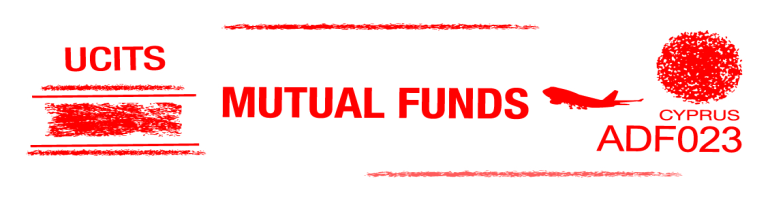 Κινητές αξίες
Περιλαμβάνουν τα ακόλουθα:
Μερίδια κεφαλαίων κλειστού τύπου (closed end funds) και Μερίδια κεφαλαίων κλειστού τύπου τα οποία έχουν συσταθεί με συμβατική μορφή (under the law of contract) και τα οποία πληρούν τα ακόλουθα κριτήρια:
πληρούν τον ορισμό της κινητής αξίας και διασφαλίζονται οι πρόνοιες του άρθρου 4(1)(γ), του άρθρου 6(δ) και του άρθρου 18 του Νόμου, που αναφέρονται στην υποχρέωση του ΟΣΕΚΑ να εξαγοράζει τα μερίδια του όταν το ζητήσει ο μεριδιούχος
υπόκεινται, σε μηχανισμούς εταιρικής διακυβέρνησης που εφαρμόζονται σε εταιρίες
Αποτελούν αντικείμενο διαχείρισης από φορέα ο οποίος υπόκειται σε εθνικές κανονιστικές διατάξεις με σκοπό την προστασία των επενδυτών
6
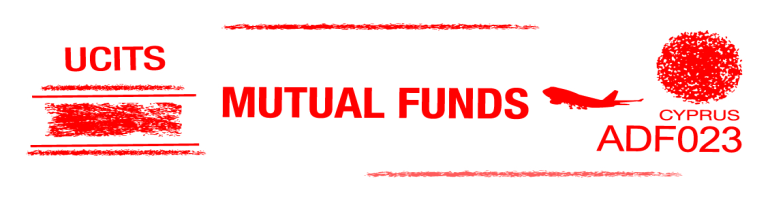 Άλλοι οργανισμοί συλλογικών επενδύσεων
Ο οργανισμός συλλογικών επενδύσεων έχει λάβει άδεια λειτουργίας, σύμφωνα με νομοθεσία που προβλέπει ότι υπόκειται σε εποπτεία την οποία η Επιτροπή Κεφαλαιαγοράς κρίνει ισοδύναμη με αυτή που προβλέπει η Οδηγία 2009/65/ΕΚ
Το επίπεδο προστασίας των μεριδιούχων του άλλου οργανισμού συλλογικών επενδύσεων είναι ισοδύναμο με εκείνο που παρέχεται στους μεριδιούχους του ΟΣΕΚΑ
Οι δραστηριότητες του άλλου οργανισμού συλλογικών επενδύσεων περιγράφονται σε εξαμηνιαίες και ετήσιες εκθέσεις, ώστε να είναι δυνατή η αξιολόγηση των στοιχείων του ενεργητικού και του παθητικού, των εσόδων και των πράξεων που έχουν διενεργηθεί κατά το χρονικό διάστημα που καλύπτει η έκθεση
δεν μπορεί να επενδύει, σύμφωνα με τον κανονισμό ή τα καταστατικά του έγγραφα, ποσοστό μεγαλύτερο του 10% του ενεργητικού του σε μερίδια άλλων ΟΣΕΚΑ ή οργανισμών συλλογικών επενδύσεων
7
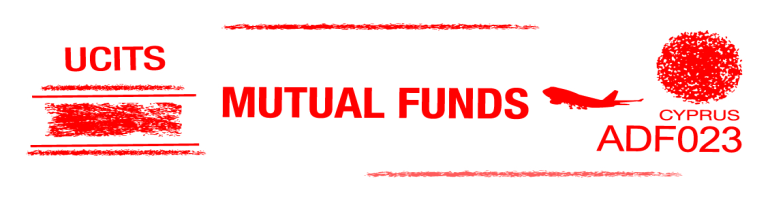 Μέσα χρηματαγοράς
Πληρούν ένα από τα ακόλουθα κριτήρια:
έχουν ωριμότητα κατά την έκδοση μέχρι και 397 μέρες
έχουν  υπολειπόμενη ωριμότητα μέχρι και 397 μέρες
υπόκεινται σε τακτικές αναπροσαρμογές όσον αφορά την απόδοση
Τα γραμμάτια δημοσίου και τοπικών αρχών, τα πιστοποιητικά καταθέσεων, οι εμπορικοί τίτλοι και οι τραπεζικές συναλλαγματικές, συνάδουν συνήθως με το κριτήριο «που συνήθως αποτελούν αντικείμενο διαπραγμάτευσης στη χρηματαγορά».
8
Παράγωγα χρηματοοικονομικά μέσα
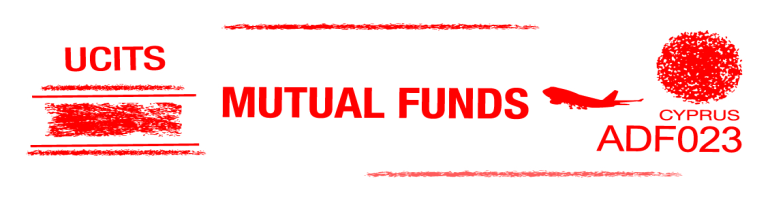 Οι υποκείμενοι τίτλοι τους συνίστανται σε ένα ή περισσότερα από τα ακόλουθα:
σε στοιχεία ενεργητικού όπως αυτά απαριθμούνται στο άρθρο 40(1) του Νόμου(διαφ. 3 και 4), συμπεριλαμβανομένων των χρηματοοικονομικών μέσων που έχουν ένα ή περισσότερα χαρακτηριστικά των εν λόγω στοιχείων ενεργητικού
σε επιτόκια
σε τιμές συναλλάγματος
σε χρηματοοικονομικούς δείκτες
9
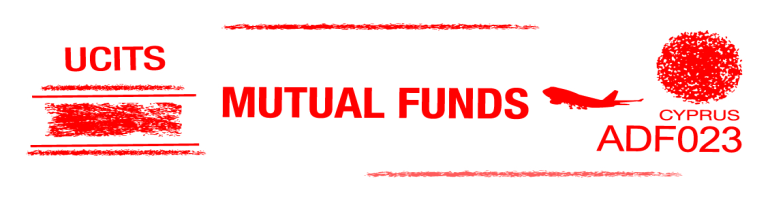 Παράγωγα χρηματοοικονομικά μέσα  έξω-χρηματιστηριακά
Οι αντισυμβαλλόμενοι είναι ιδρύματα που υπόκεινται σε προληπτική εποπτεία και εντάσσονται στις κατηγορίες που έχουν εγκριθεί από την Επιτροπή Κεφαλαιαγοράς
Τα εξωχρηματιστηριακά παράγωγα υπόκεινται καθημερινά σε αξιόπιστη και επαληθεύσιμη αποτίμηση και μπορούν να πωλούνται, να ρευστοποιούνται ή να ακυρώνονται με αντισταθμιστική πράξη, κάθε στιγμή και σε δίκαιη τιμή
10
Αξιολόγηση του κινδύνου ρευστότητας
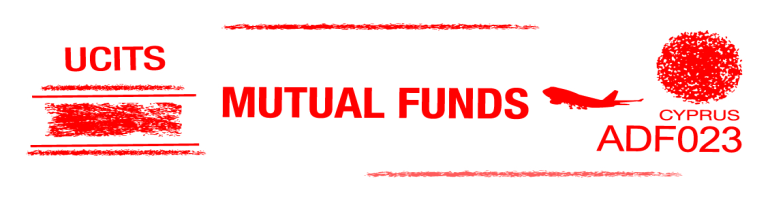 Τον όγκο (volume) και την κίνηση (turnover) των συναλλαγών
Όταν η τιμή καθορίζεται από την προσφορά και ζήτηση στην αγορά, το μέγεθος της έκδοσης και την αναλογία της έκδοσης που ο διαχειριστής του χαρτοφυλακίου προτίθεται να αγοράσει, καθώς επίσης και εκτίμηση της δυνατότητας και του χρονικού πλαισίου να αγοράσει ή να πωλήσει
θα πρέπει να λαμβάνεται υπόψη η ανάλυση της ποιότητας και του αριθμού των μεσαζόντων (intermediaries) και των ειδικών διαπραγματευτών (market makers) που εκτελούν πράξεις στην εν λόγω κινητή αξία
Σε περίπτωση που η αξία αξιολογηθεί ως ανεπαρκούς ρευστότητας, η αξία θα πρέπει να αγοραστεί ή να διατηρηθεί στο χαρτοφυλάκιο του ΟΣΕΚΑ μόνο εφόσον υπάρχουν σε αυτό επαρκούς ρευστότητας αξίες
11
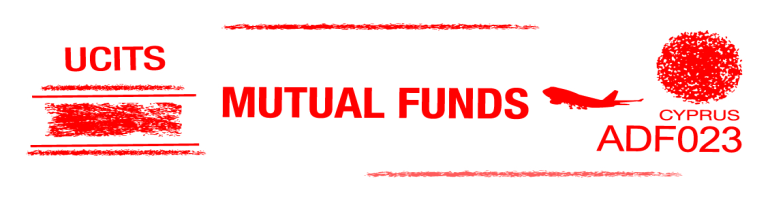 MH ΕΠΙΤΡΕΠΟΜΕΝΕΣ ΕΠΕΝΔΥΣΕΙΣ
να επενδύει άνω του 10% του ενεργητικού του σε άλλες κινητές αξίες ή μέσα χρηματαγοράς, εκτός από τα αναφερόμενα στις προηγούμενες διαφάνεις
να αποκτά πολύτιμα μέταλλα ή παραστατικούς αυτών τίτλους
12
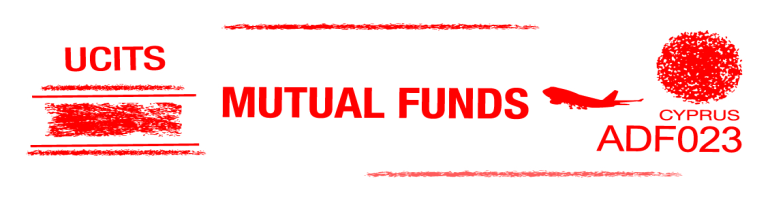 Επενδυτικά Όρια
Ο ΟΣΕΚΑ δεν επιτρέπεται να επενδύει άνω του 10 % του ενεργητικού του σε κινητές αξίες ή μέσα χρηματαγοράς που έχουν εκδοθεί από τον ίδιο οργανισμό. 
Η συνολική  αξία των κινητών αξιών και των μέσων χρηματαγοράς που κατέχει ο ΟΣΕΚΑ σε εκδότες, σε καθέναν από τους οποίους επενδύει άνω του 5% του ενεργητικού του, δεν επιτρέπεται να υπερβαίνει το 40% του ενεργητικού του. 

Το όριο του 10% μπορεί να αυξηθεί: 

Σε 35%, κατ’ ανώτατο όριο, όταν οι κινητές αξίες ή τα μέσα χρηματαγοράς έχουν εκδοθεί η είναι εγγυημένα από κράτος μέλος, από οργανισμό τοπικής αυτοδιοίκησης κράτους μέλους ή από τρίτη χώρα, ή από δημόσιο διεθνή οργανισμό στον οποίο μετέχουν ένα ή περισσότερα κράτη μέλη
13
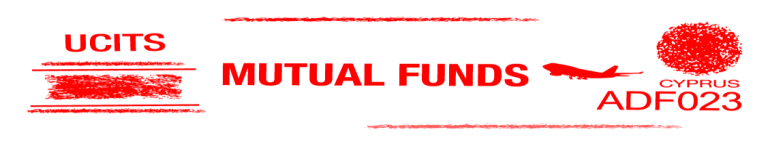 Επενδυτικά Όρια
Σε 25%, κατ’ ανώτατο όριο, εφόσον πρόκειται για ομολογίες που έχουν εκδοθεί από πιστωτικό ίδρυμα που κατάγεται από κράτος μέλος, το οποίο υπόκειται από το νόμο σε ειδική δημόσια εποπτεία, για την προστασία των ομολογιούχων δανειστών. Η συνολική αξία των επενδύσεων στις πιο πάνω  ομολογίες σε ποσοστό άνω του 5% του ενεργητικού του ΟΣΕΚΑ, για κάθε εκδότη, δεν επιτρέπεται να υπερβαίνει το 80% της αξίας του ενεργητικού του ΟΣΕΚΑ
Οι κινητές αξίες και τα μέσα χρηματαγοράς των ανωτέρω περιπτώσεων δε λαμβάνονται υπόψη για τον υπολογισμό του ορίου του 40%
Ο ΟΣΕΚΑ δε μπορεί να επενδύει άνω του 20% του ενεργητικού του σε καταθέσεις στον ίδιο οργανισμό
Ο κίνδυνος αντισυμβαλλομένου πράξης έξω-χρηματιστηριακού παραγώγου, δεν μπορεί να υπερβαίνει το 10% του ενεργητικού του, όταν ο αντισυμβαλλόμενος είναι πιστωτικό ίδρυμα ή 5% του ενεργητικού του στις λοιπές περιπτώσεις
14
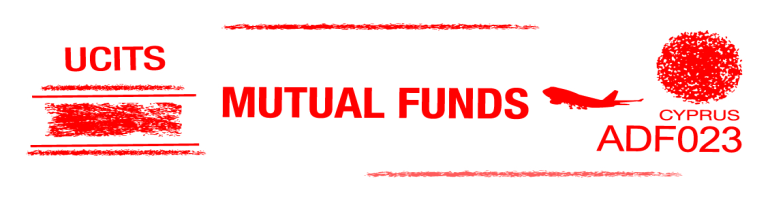 Επενδυτικά Όρια
Εξαιρουμένου της αύξησης του 10% σε 25% ή 35%
ο ΟΣΕΚΑ δεν συνδυάζει, σε περίπτωση που ο συνδυασμός θα κατέληγε σε επένδυση ποσοστού άνω του 20% του ενεργητικού στον ίδιο οργανισμό, οποιοδήποτε από τα εξής:
Επενδύσεις σε κινητές αξίες ή μέσα χρηματαγοράς που έχουν εκδοθεί από τον εν λόγω οργανισμό
Καταθέσεις στον ίδιο οργανισμό ή
Κινδύνους από πράξεις έξω-χρηματιστηριακών παραγώγων που διενεργήθηκαν με τον εν λόγω οργανισμό
Οι εταιρίες που συμπεριλαμβάνονται στον ίδιο όμιλο θεωρούνται ως ενιαίος οργανισμός για τον υπολογισμό των ορίων( 20% αντί για 10% σε κινητές αξίες ή μέσα χρηματαγοράς)
Απαγόρευση άσκησης ελέγχου ( δε δύναται να αποκτά άνω του 10% των τίτλων  ενός εκδότη)
Παρεκκλίσεις (Άρθρα 43-47)
15
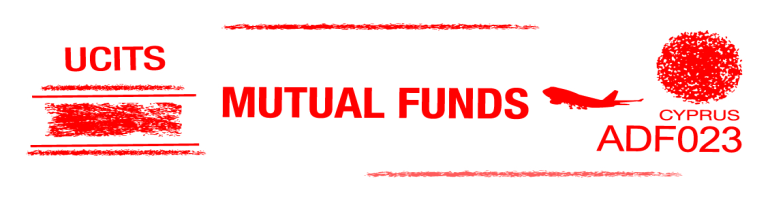 Διαχείριση ΚινδύνουΠολιτική και διαδικασίες
Η Εταιρία Διαχείρισης για κάθε ΟΣΕΚΑ που διαχειρίζεται χρησιμοποιεί διαδικασίες διαχείρισης κινδύνων που της επιτρέπουν να ελέγχει και να μετρά κάθε στιγμή τους κινδύνους των θέσεών της και τη συμβολή τους στο γενικότερο προφίλ κινδύνου του χαρτοφυλακίου του ΟΣΕΚΑ
Οι Εταιρίες Διαχείρισης θεσπίζουν, εφαρμόζουν και διατηρούν κατάλληλη και τεκμηριωμένη πολιτική διαχείρισης κινδύνων, η οποία διατυπώνεται εγγράφως και αντιμετωπίζει τους κινδύνους στους οποίους εκτίθενται ή ενδέχεται να εκτεθούν οι ΟΣΕΚΑ που διαχειρίζονται, ιδίως αγοράς, ρευστότητας και αντισυμβαλλόμενου, καθώς και σε λειτουργικούς κινδύνους, οι οποίοι ενδέχεται να έχουν ουσιώδη επιρροή στους ΟΣΕΚΑ που διαχειρίζονται
16
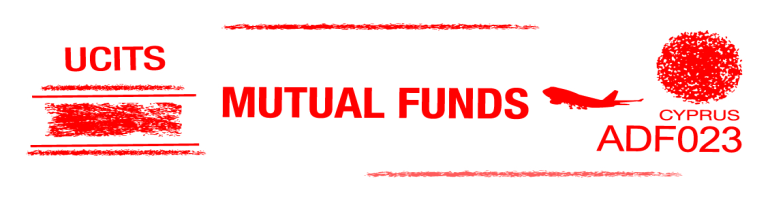 Πολιτική διαχείρισης κινδύνων
Περιλαμβάνει τουλάχιστον τα ακόλουθα στοιχεία:
Τις τεχνικές, τα εργαλεία και τις ρυθμίσεις που επιτρέπουν στις Εταιρίες Διαχείρισης να συμμορφώνονται με τις υποχρεώσεις τους
Τον καταμερισμό των αρμοδιοτήτων εντός της Εταιρίας Διαχείρισης, που είναι συναφείς με τη διαχείριση κινδύνων
τους όρους, το περιεχόμενο και τη συχνότητα υποβολής εκθέσεων σχετικά με τη λειτουργία διαχείρισης κινδύνων στο διοικητικό συμβούλιο και στους διευθύνοντες και, κατά περίπτωση, στην εποπτική λειτουργία
17
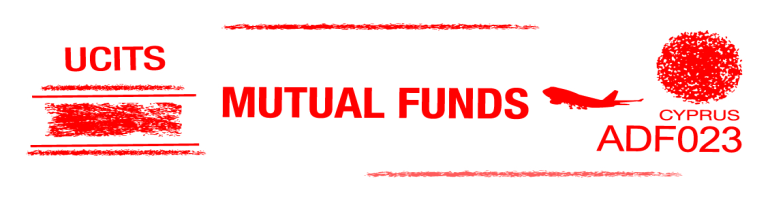 Πολιτική διαχείρισης κινδύνων
Οι Εταιρίες Διαχείρισης παρακολουθούν, αξιολογούν και επανεξετάζουν περιοδικά:
Την καταλληλότητα και την αποτελεσματικότητα της πολιτικής διαχείρισης κινδύνων και των ρυθμίσεων, διαδικασιών και τεχνικών
Το επίπεδο συμμόρφωσης της εταιρίας με την πολιτική διαχείρισης κινδύνων και με τις ρυθμίσεις, τις διαδικασίες και τις τεχνικές
Την καταλληλότητα και την αποτελεσματικότητα των μέτρων που λαμβάνονται για την αντιμετώπιση τυχόν αδυναμιών, δυσλειτουργιών ή άλλων προβλημάτων
18
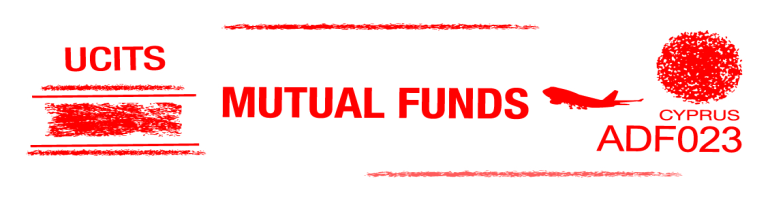 Ρυθμίσεις και μέτρα μέτρησης κινδύνων
Θέτουν σε εφαρμογή ρυθμίσεις, διαδικασίες και τεχνικές μέτρησης κινδύνων ώστε να διασφαλίζεται ότι οι κίνδυνοι μετρώνται με ακρίβεια, με βάση ορθά και αξιόπιστα δεδομένα και ότι οι ρυθμίσεις, διαδικασίες και τεχνικές μέτρησης κινδύνων τεκμηριώνονται επαρκώς
Διενεργούν, κατά περίπτωση, περιοδικούς εκ των υστέρων ελέγχους, ώστε να επανεξετάζουν την καταλληλότητα και αξιοπιστία των ρυθμίσεων μέτρησης κινδύνων,
Πραγματοποιούν, κατά περίπτωση, περιοδικούς ελέγχους αντοχής (stress tests) με προσομοίωση ακραίων καταστάσεων και αναλύσεις σεναρίων
διατηρούν τεκμηριωμένο σύστημα εσωτερικών ορίων, αναφορικά με τα μέτρα που χρησιμοποιούνται για τη διαχείριση και τον έλεγχο των σχετικών κινδύνων για κάθε ΟΣΕΚΑ
Θεσπίζουν, εφαρμόζουν και διατηρούν κατάλληλες διαδικασίες για τη λήψη έγκαιρων διορθωτικών μέτρων σε περίπτωση πραγματικών ή προβλεπόμενων παραβάσεων του συστήματος οριοθέτησης κινδύνων
19
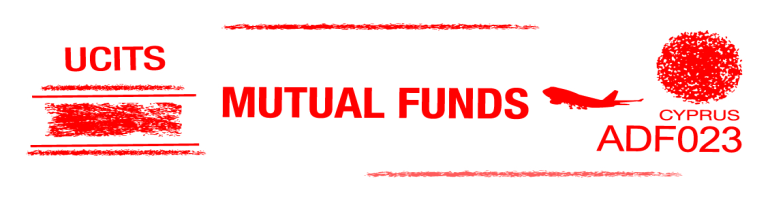 Κίνδυνος Ρευστότητας
εφαρμόζουν κατάλληλη διαδικασία διαχείρισης του κινδύνου ρευστότητας, ώστε να συμμορφώνεται κάθε στιγμή με το εδάφιο (1) του άρθρου 18 του Νόμου
πραγματοποιούν ελέγχους αντοχής (stress tests) με προσομοίωση ακραίων καταστάσεων, οι οποίοι επιτρέπουν την αξιολόγηση του κινδύνου ρευστότητας του ΟΣΕΚΑ σε εξαιρετικές συνθήκες
διασφαλίζουν ότι το προφίλ ρευστότητας των επενδύσεων κάθε ΟΣΕΚΑ που διαχειρίζονται, είναι κατάλληλο για την πολιτική εξαγορών
20
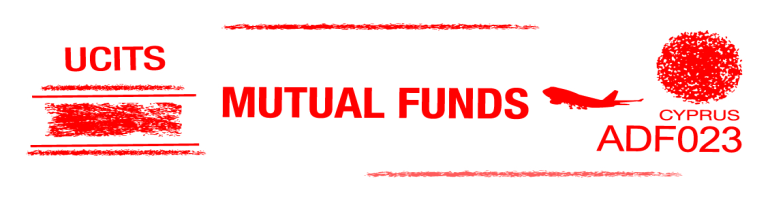 Συνολική έκθεση
Ο συνολικός κίνδυνος στον οποίο εκτίθεται, σε σχέση με τα παράγωγα μέσα, δεν υπερβαίνει τη συνολική καθαρή αξία του χαρτοφυλακίου του. Η έκθεση σε κίνδυνο υπολογίζεται με βάση την τρέχουσα αξία των υποκείμενων στοιχείων ενεργητικού, τον κίνδυνο αντισυμβαλλομένου, τις μελλοντικές κινήσεις της αγοράς και το διαθέσιμο χρόνο για τη ρευστοποίηση των θέσεων. 
Και δεν υπερβαίνει συνολικά τα επενδυτικά όρια του άρθρου 42
Κινητές αξίες και μέσα χρηματαγοράς που ενσωματώνουν παράγωγα συμπεριλαμβάνονται.
21
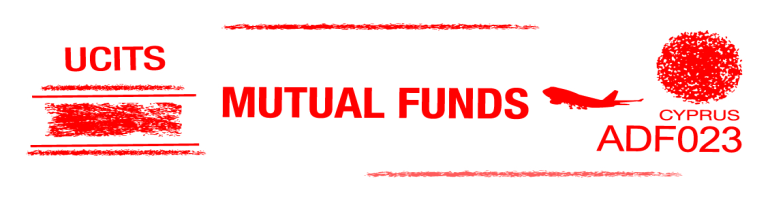 Υπολογισμός Συνολικής ‘Eκθεσης
Σε ημερήσια βάση, σύμφωνα με μία από τις δύο ακόλουθες δυνατότητες:
Την πρόσθετη έκθεση και μόχλευση που δημιουργείται με τη χρήση παραγώγων χρηματοοικονομικών μέσων η οποία δε μπορεί να υπερβεί το σύνολο της καθαρής αξίας του ενεργητικού του ΟΣΕΚΑ. 
Τον κίνδυνο αγοράς του χαρτοφυλακίου του ΟΣΕΚΑ
H μέτρηση της συνολικής έκθεσης γίνεται είτε με:
την προσέγγιση με βάση τις υποχρεώσεις ή 
την προσέγγιση με βάση τη δυνητική ζημία (Value at Risk)
Σχετική VaR
Απόλυτη VaR
22